Department of Public Social Services  Programs and Services
Presented by 
Linkages Central Support Team
April 2022
[Speaker Notes: Dave Welcome, thank you for invitation
Intro Team
DY
GRJ
BE
HS

Hold Questions until the end
The Power Point will be shared afterward.

Intro Gloria]
DPSS Programs
Medi-Cal
CalFresh
General Relief (GR)
General Relief Opportunities For WORK (GROW)
CalWORKs
Cal-Learn
Greater Avenues for Independence (GAIN)
Linkages Partnership
2
[Speaker Notes: G
Thanks, DY

Today we will provide a brief Overview of DPSS Programs and Services available.  Detailed descriptions are available on the DPSS website and case specific questions can be discussed with the assigned DPSS case manager.]
Medi-Cal
Medi-Cal provides comprehensive health coverage for children and families. Depending on income and family size, a person and their family may be eligible to free or low-cost Medi-Cal. 
The Adults without Children Medi-Cal program provides no cost Medi-Cal benefits to adults between the ages of 19 to 64 without children.
To Apply:
On-line – Visit the BenefitsCal webpage:  www.benefitscal.com
By Telephone –  Call the Customer Service Center to complete an application over the phone at (866) 613-3777
By Mail -  Call our Customer Service Center at (866) 613-3777 to request an application be mailed to you
In Person – For a list of offices nearest you, visit: https://dpss.lacounty.gov/en/resources/offices.html 
	Locate the tab: Apply in Person…Find A Service and enter your 	zip code.
Covered California: www.coveredca.com
3
[Speaker Notes: G]
Medi-Cal for Former Foster Youth (FFY)
The Medi-Cal Program provides comprehensive medical coverage to eligible individuals including Former Foster Youth (FFY) 18 years old or older.
To Apply for the FFY Program: 
By Telephone: 	(626) 312-6131
By Fax: 			(626) 927-9650 
In Person:  For a list of offices near you, visit: https://dpss.lacounty.gov/en/resources/offices.html 
By Mail: Send the completed application to: 
Medi-Cal Outreach Dist. #16 
P.O. Box 5270
El Monte, CA 91731 
Attn: FFY Coordinator
4
[Speaker Notes: G]
WHAT IS THE CALFRESH PROGRAM?
The name for California’s Food Stamp Program is “CalFresh.” The purpose of this program is to promote and safeguard the health and well-being of low-income households by increasing their food purchasing power and raising their levels of nutrition.
 
In California, the monthly CalFresh benefit is transferred to the household’s Electronic Benefits Transfer (EBT) card, known as the Golden State Advantage Card, and is issued when the household’s CalFresh application is approved.
 
WHO CAN GET CALFRESH?
Individuals or households whose income is low enough and meets other eligibility factors can get CalFresh benefits.
U.S. citizens, legal residents, and some qualified immigrants may receive CalFresh benefits. In California, beneficiaries of the Supplemental Security Income/State Supplementary Payment (SSI/SSP) are potentially eligible to receive CalFresh benefits as of June 1, 2019.
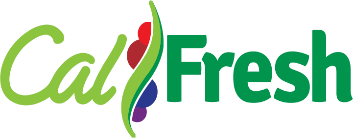 [Speaker Notes: G
Youth, 16-24 years old, are potentially eligible to CalFresh.]
An application can be submitted via any of the following methods:

• On-Line via BenefitsCal: https://benefitscal.com/ and 				 	          https://www.getcalfresh.org/; 
• By Telephone by calling Customer Service Center (866) 613-3777;
• By Fax at (310) 215-8220;
• In-Person at any of the District Offices;
• By Mail to any local DPSS District Offices;
• Community-Based Organizations (CBO); 
• Faith-Based Organizations (FBO);
• CalFresh Application Assisters; or 
• Outreach efforts.
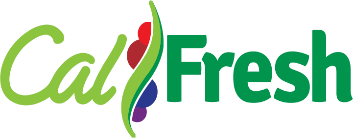 [Speaker Notes: G]
General Relief Program (GR)
General Relief (GR) Program is a 100% County-funded program, which provides cash and supportive services to indigent adults, 18 years old and older, who do not qualify for state or federal public assistance programs.  Individuals who receive GR are required to participate in General Relief Opportunities to WORK (GROW).  
To Apply:
On-line – Visit the BenefitsCal webpage:  www.benefitscal.com
By Telephone –  Call Customer Service Center to complete an application over the phone at (866) 613-3777
By Fax at: 310-215-8220;  
By Mail at: Department of Public Social Services
   P.O. Box 1580
   Inglewood, CA 90308-1580; or
In Person – For a list of offices near you, visit: https://dpss.lacounty.gov/en/resources/offices.html 

For more information, go to: https://dpss.lacounty.gov/en.html
7
[Speaker Notes: G]
General Relief Opportunities for Work (GROW)
GROW is a program designed to remove employment barriers and transition GR participants from cash aid to self-sufficiency. GROW participation is required for able-bodied adults. Able-bodied adults can receive aid for no more than nine months in any 12-month period. 

Services available to GROW participants include:
Employment Development; 
Educational Services; 
Youth Services;
Training Services; and 
Supportive Services: Domestic Violence, Mental Health; and Substance Use Disorder.
8
[Speaker Notes: G
Youth may qualify for specific youth employment programs
See GCM.]
California Work Opportunity and Responsibility to Kids (CalWORKs)
CalWORKs is a time-limited cash assistance program for eligible needy families with children, or pregnant women and pregnant teens.

CalWORKs program also provides assistance with the following services:
Homeless Assistance;
Homeless Case Management Services;
Cal-Learn, teen parent program;
Welfare-to-Work services through the Greater Avenues for Independence (GAIN) program;
Child Care; and
Specialized Supportive Services: Domestic Violence, Mental Health; and Substance Use Disorder.
9
[Speaker Notes: B]
California Work Opportunity and Responsibility to Kids (CalWORKs)
An application can be submitted via any of the following methods:

On-line – Visit the BenefitsCal webpage:  www.benefitscal.com
By Telephone –  Call the Customer Service Center to complete an application over the phone at (866) 613-3777
By Mail -  Call our Customer Service Center at (866) 613-3777 to request an application be mailed to you
In Person – For a list of offices nearest you, visit: https://dpss.lacounty.gov/en/resources/offices.html 
Locate the tab: Apply in Person…Find A Service and enter your zip code.
10
[Speaker Notes: B]
Cal-Learn Program
Cal-Learn is a mandatory program for pregnant and parenting teens receiving CalWORKs, under 19 years of age, and who have not completed their high school education.  The program requires participants enroll in a High School or equivalent program with the goal of completing their high school education.

Cal-Learn Teens can receive:
Intensive Case Management services from a specialized Case Manager;
Financial Incentives;
Child Care, Transportation and Ancillary payments; and
Specialized Supportive Services: Domestic Violence, Mental Health and Substance Use Disorder.

Potentially eligible teens are automatically enrolled in the program when CalWORKs is approved. 

NOTE: Nineteen year old teens may volunteer to participate if they were enrolled in the program anytime prior to their nineteenth birthday.
11
[Speaker Notes: B]
Greater Avenues for Independence (GAIN) Program
GAIN is a mandatory program that provides employment-related services to CalWORKs participants. 

Participants can receive:
Family Stabilization Services
Employment Services
Transportation
Child Care
Diaper Payments
Ancillary/Work-Related Expenses
Books
Supplies
Fees
Clothing/Uniforms
Vocational Education/Training
Specialized Supportive Services: Domestic Violence, Mental Health and Substance Use Disorder. 

Participants are automatically enrolled in the program when CalWORKs is approved.
12
[Speaker Notes: G

Intro DY]
Linkages Partnership
Linkages is a service coordination partnership between the Department of Children and Family Services (DCFS) and the Department of Public Social Services (DPSS). It is designed to serve families through strategies that are part of case work practice, to address common barriers that limit parents’ ability to parent and their ability to work.  
Linkages Goals are met through two efforts:
Prevention:
Ensure DCFS families who are not currently connected to DPSS services, but could be, are provided an expedient method to access needed services.
Intervention: 
Ensure families involved in both DCFS and DPSS maximize available services/resources; and
Engage in coordinated case planning to help parents provide a safe and stable home for their children while working toward economic self-sufficiency.
13
[Speaker Notes: DY Intro Nexus between Poverty and Child Maltreatment
Linkages in LA over 10 years.
Intro Hilda]
What does Linkages mean for families?
More resources available to strengthen family functioning
Children can safely remain at home 
More engagement of fathers in family system
Fewer conflicting time-frames & expectations on dual case plans
14
[Speaker Notes: H]
Linkages Protocols
Collocated Linkages GAIN Social Worker (LGSW): attends ‘priority’ Child and Family Team (CFT)  meetings and provides ongoing case consultations.
DCFS 5122 Screening Tool: CSW screens families for potential eligibility for CalWORKs/General Relief.
Family Preservation: service coordination for CalWORKs families with a DCFS case plan.
Family Reunification: service coordination for families with a DCFS case plan where the parent was on CalWORKs when the children were removed.
Homeless/Sanction Outreach: service coordination for CalWORKs families with a DCFS Family Maintenance case plan.
15
[Speaker Notes: Linkages 2.0  FM, Sanction service coordination

BE – LGSW
DY – DCFS 5122
GRJ – FP
HS – FR
GRJ – HL/S 

Ensure DCFS staff connect with Linkages GSW.]
Questions?
16
Linkages Central Support Team
David Yada, CSA I, DCFS Linkages Coordinator
(213) 264-9230
Yadad@dcfs.lacounty.gov
Gloria Rojas-Jakini, HSA I, DPSS Linkages Coordinator
(562) 908-8448
GloriaRojas-Jakini@dpss.lacounty.gov
Hilda Sanchez, GSS, Linkages Support Supervisor
(562) 908-8449
HildaSanchez@dpss.lacounty.gov
Brent Ellis, HSA I, DPSS Linkages Line Manager
(626) 313-5326
BrentEllis@dpss.lacounty.gov
17
Thank you!
18